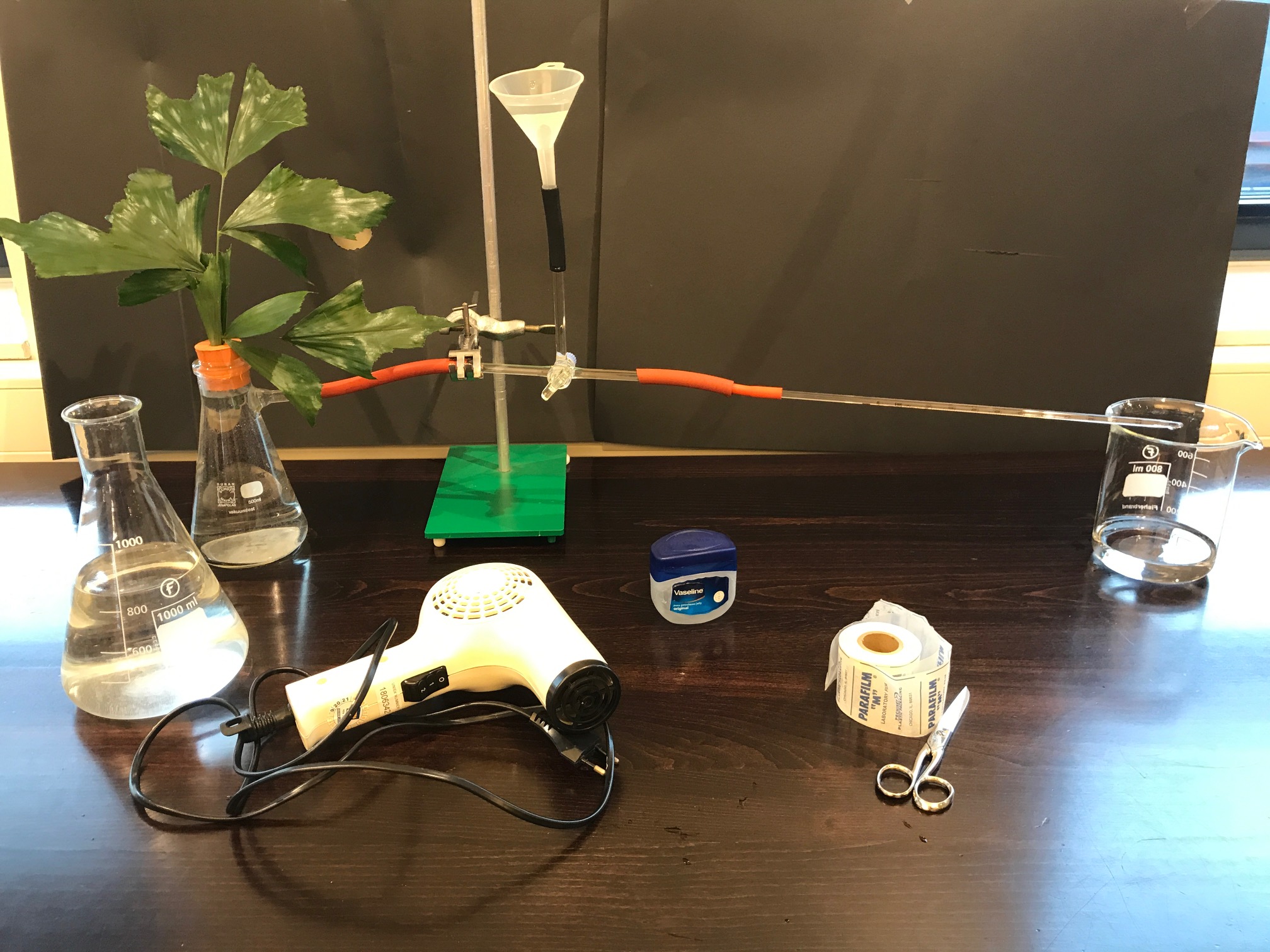 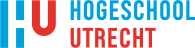 Föhn, vaseline en een plant
Sophie Mooren
Jurgen Memelink
[Speaker Notes: Materiaal:
Snoeischaar
Zwarte vuilniszakken
Doorzichtige vuilniszakken
Verschillende vloeistoffen (energiedrank, cola, ….)
Föhn, ventilator, 
Vaseline 
Whiteboard stiften in verschillende kleuren
Flap-overs
Ruitjespapier
Materiaal voor potometers]
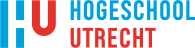 Voorstellen
Sophie Mooren
Lerarenopleider Hogeschool Utrecht
Bachelor & master
Ecologie & vakdidactiek

Jurgen Memelink
Lerarenopleider Hogeschool Utrecht
Bachelor & master
Ecologie & vakdidactiek
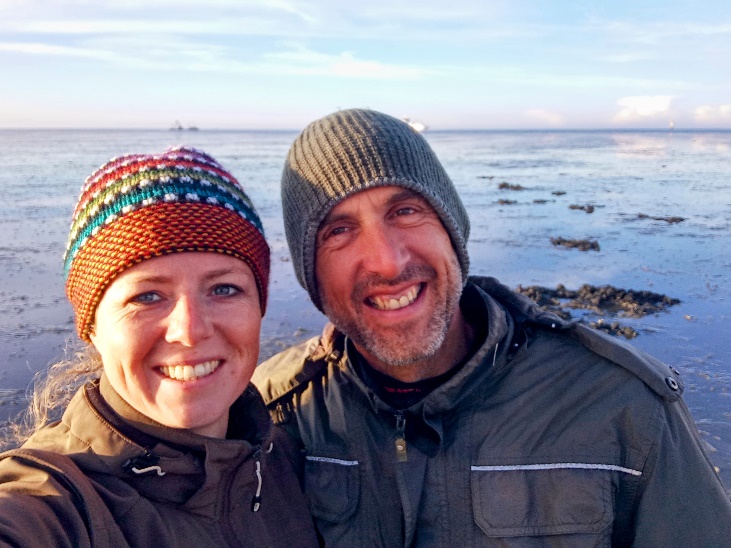 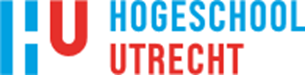 Afhankelijk van het weer
Slecht weer: binnen de theorie behandelen
Mooi weer: buiten de theorie behandelen
                         tak meenemen
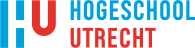 Watertransport in een boom
Snelheid watertransport 15 – 45 m/uur

450 l/uur

100-en tot 1000-en liters per dag voor een flinke boom

Water komt in bladeren van bomen tot wel 120 meter hoog


Hoe krijgt een plant dat voor elkaar?
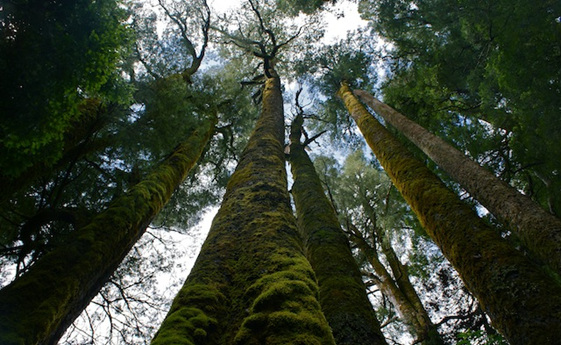 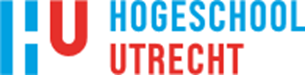 Waarom watertransport?
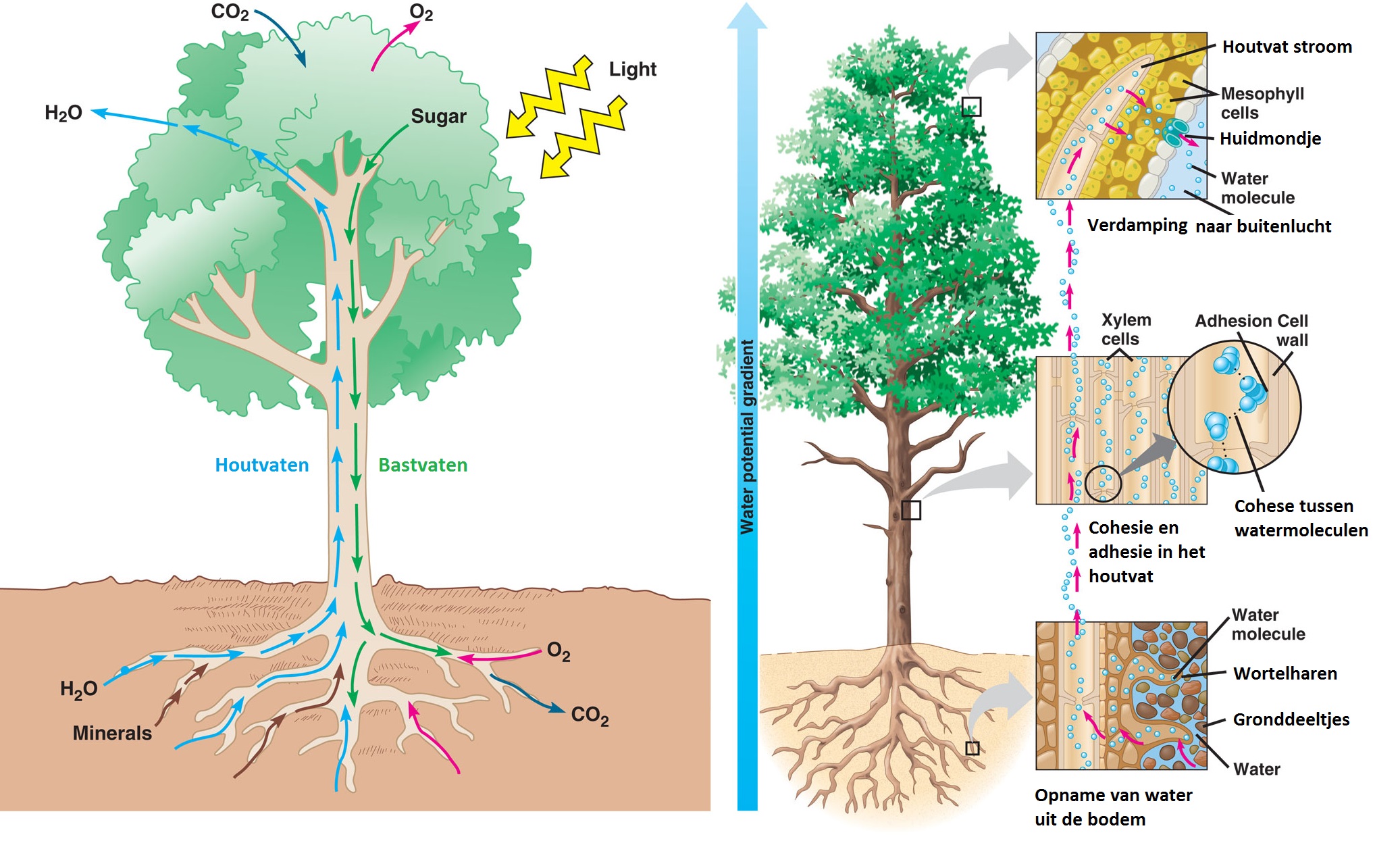 Water nodig voor fotosynthese?
6 CO2 + 6 H2O  C6H12O6 + 6 O2
(Alleen in minieme hoeveelheden)

Vervoer van voedingszouten van wortel naar blad en stengel

Aanvullen water verloren door verdamping t.b.v. stevigheid blad en stengel
Transportmechanismen algemeen
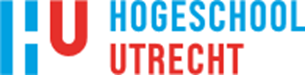 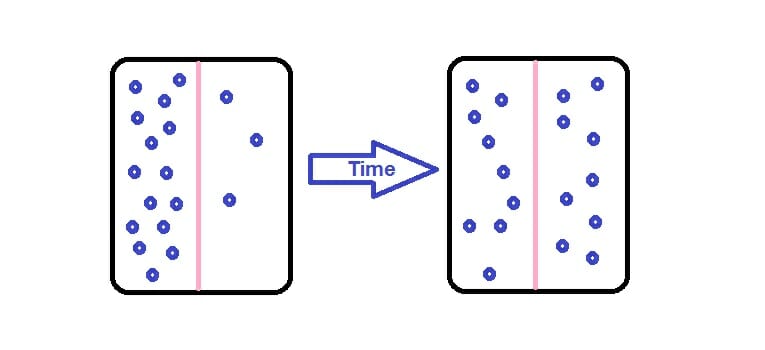 Diffusie: 
cel  cel;  50 m in 2,5 seconde



wortel  kruin; 
30 m in …..?
30 m in 1,5.106 seconde = ± 20 dagen
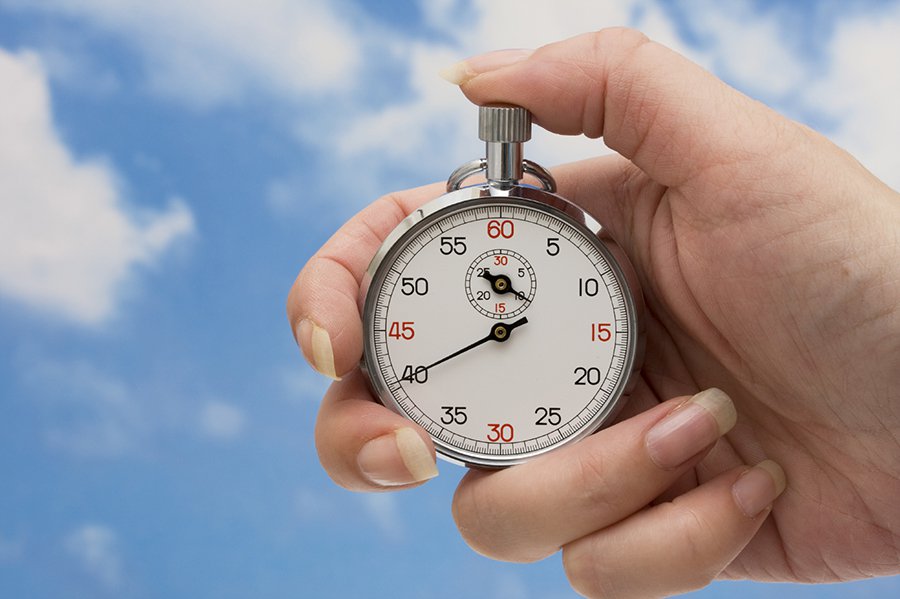 Watertransport in de plant
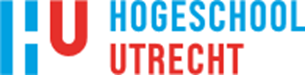 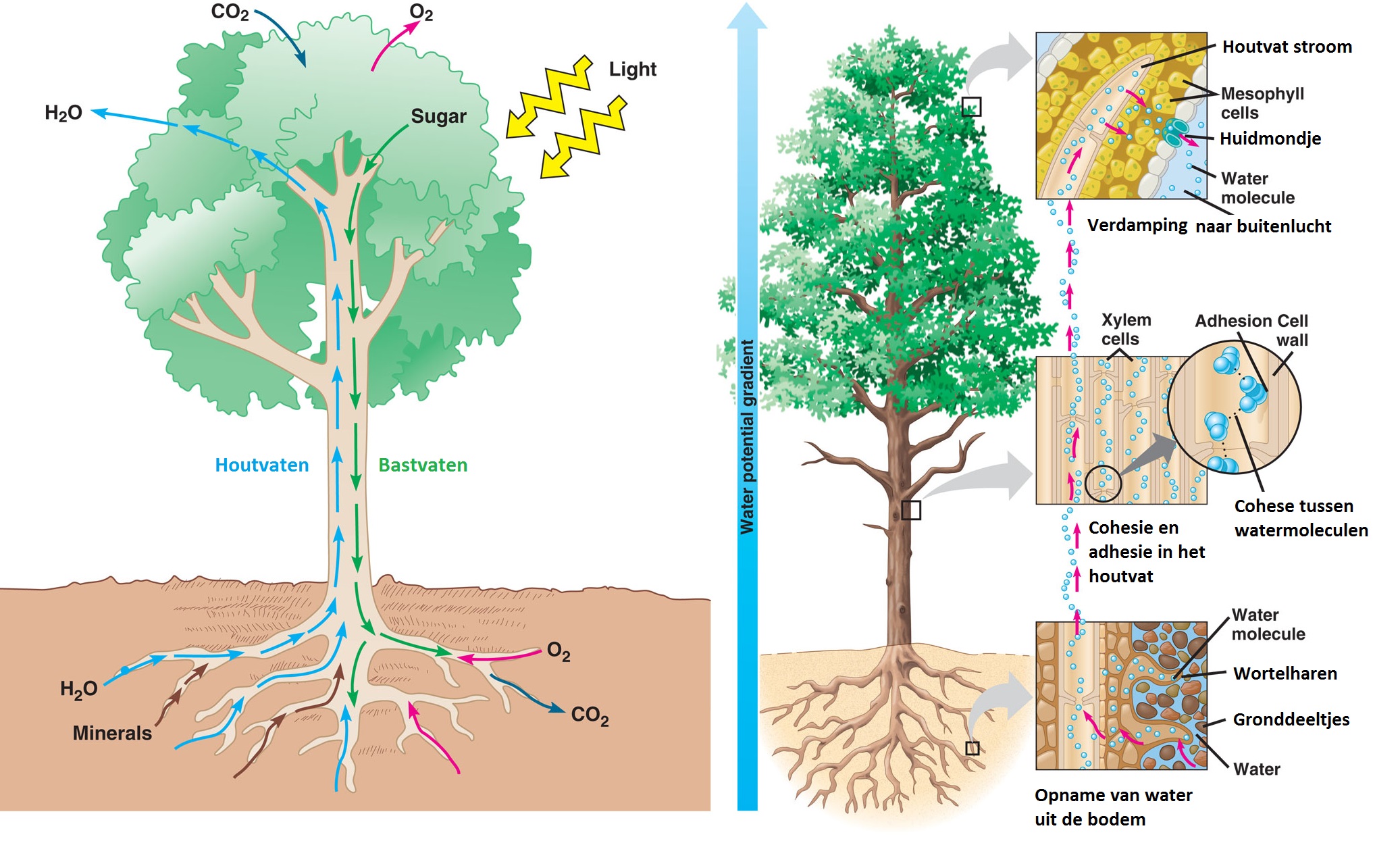 Transportmechanismen (bulk flow)

Door xyleem van wortel naar spruit m.b.v. drie krachten:
1. Worteldruk
2. Transpiratiestroom (bladzuigkracht)
3. Capillaire werking (adhesie en 
    cohesie)
Bulk flow = gehele oplossing stroomt
1. Osmose als drijvende kracht worteldruk
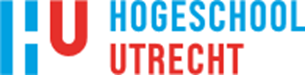 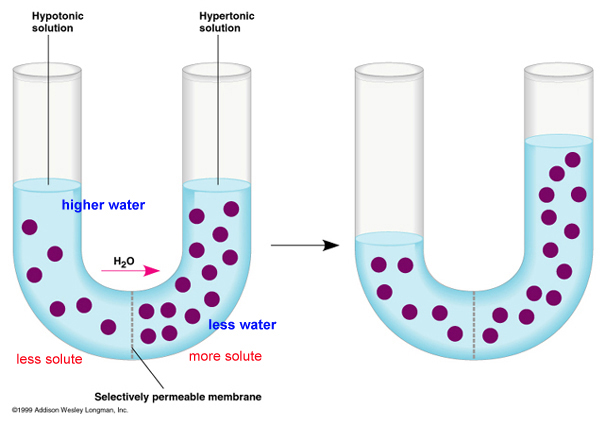 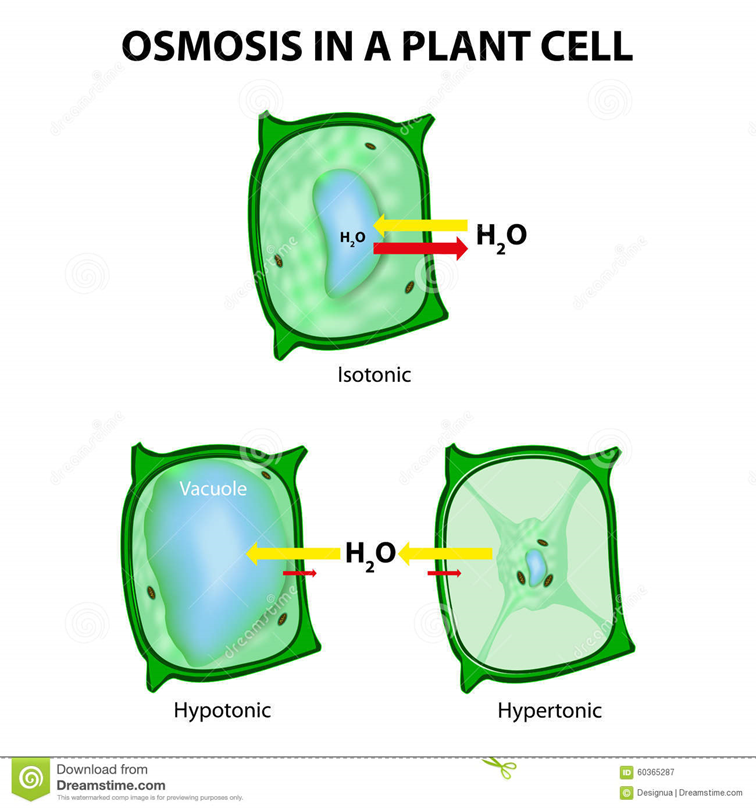 [Speaker Notes: Water opname door osmose. Water stroomt van hoger naar lager potentiaal.]
1. Worteldruk: osmotische druk &     rol endodermis
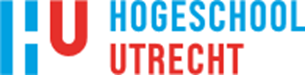 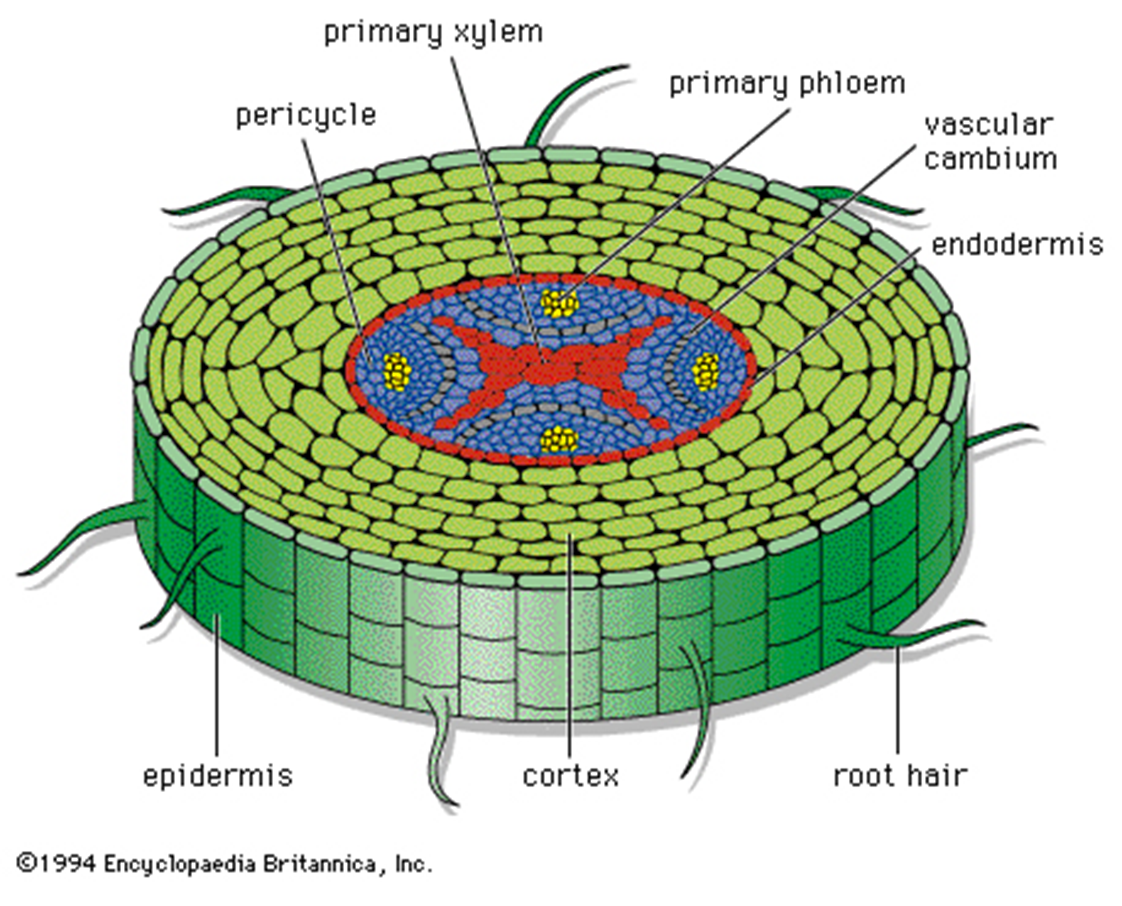 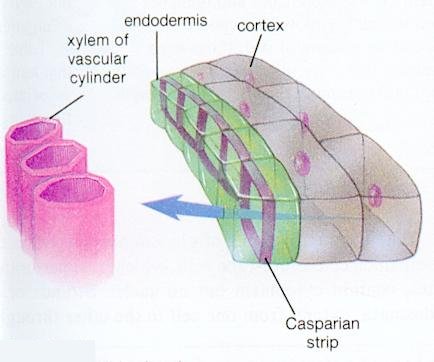 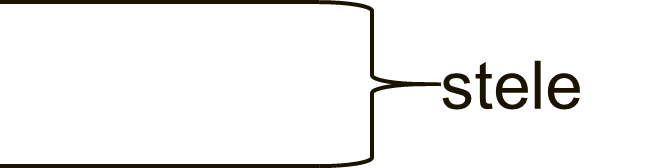 [Speaker Notes: Bandjes van Caspari zorgen ervoor dat dat water + mineralen niet via de apoplastische route naar de centrale cilinder kan stromen. Het moet via selectieve permeabiliteit de plasmamembraan vd endodermaalcel passeren en kan dan pas naar de centrale cilinder. 
Stoffen die nodig zijn worden opgenomen en stoffen die giftig zijn niet opgenomen. Ook voorkomt het het teruglekken naar de grond. 
In centrale cilinder worden de stoffen van symplast naar apoplast (xyleemcellen horen hierbij omdat zij geen protoplasten hebben) vervoerd door diffusie en actief proces.]
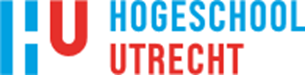 1. Worteldruk
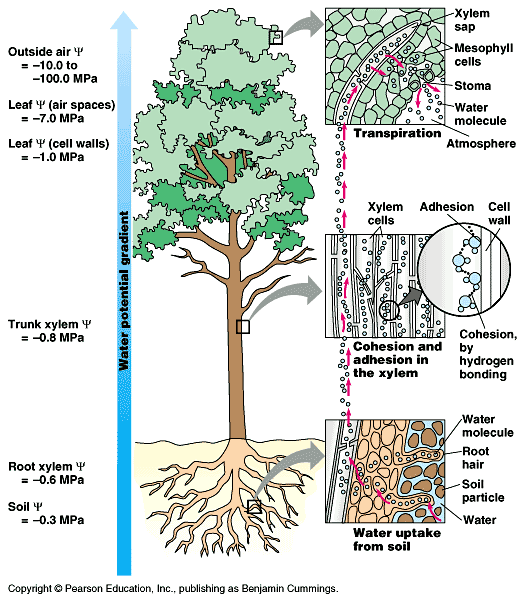 Stijghoogte:
 tot 10 m

Belangrijk in
Voorjaar
Ochtend
2. Transpiratiestroom
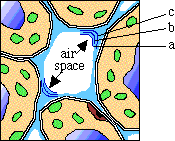 Waterdamp via huidmondjes naar buiten

Oppervlaktespanning neemt toe

Waterfilm ‘trekt’ aan water in cellen
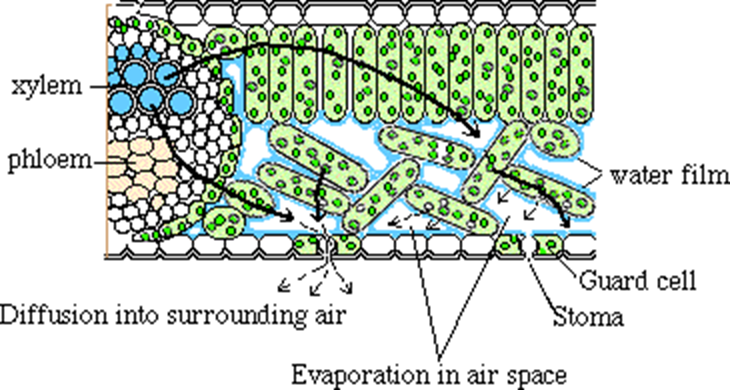 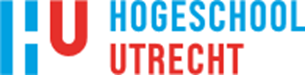 [Speaker Notes: Door diffusie komt grensvlak van lucht/water dieper in de celwand te liggen en is daardoor meer gekromd. Hierdoor neemt opp. Spanning en transpiratie toe. Door toegenomen opp. Spanning wordt water vanuit omliggende cellen hier naar toe getrokken. Door cohesie worden weer watermoleculen vanuit xyleem naar omliggende cellen getrokken.]
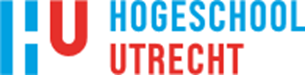 3. Adhesie en cohesie
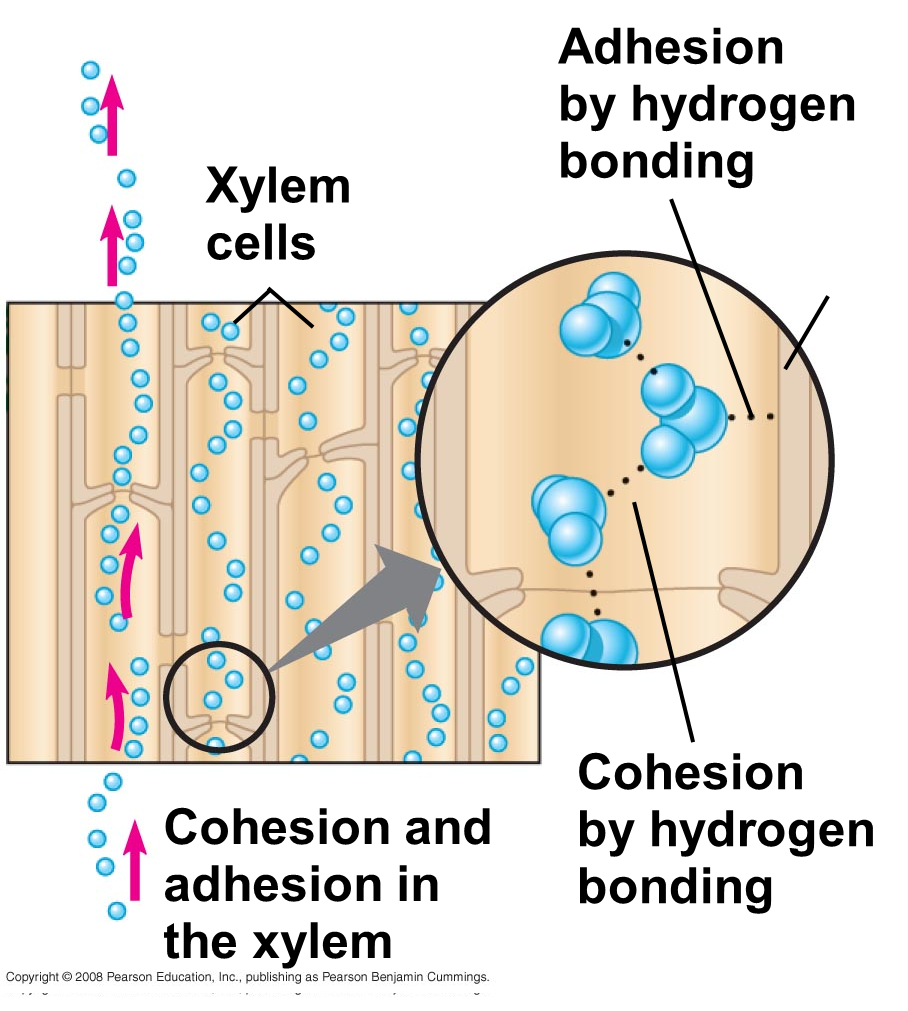 Cohesie in waterkolommen tussen de 
watermoleculen

Adhesie aan wanden van xyleem 
zorgen voor continue stroom water in 
xyleem vanuit wortel naar bladeren
[Speaker Notes: Een waterstofbrug is een voorbeeld van een intermoleculaire binding: het is een binding die plaatsvindt tussen moleculen. De moleculen waartussen een waterstofbrug kan voorkomen bevatten een waterstofatoom dat verbonden is aan een zuurstof- en/of stikstofatoom. Het H-atoom slaat als het ware een brug tussen twee moleculen.]
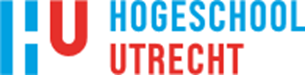 Waterkolom
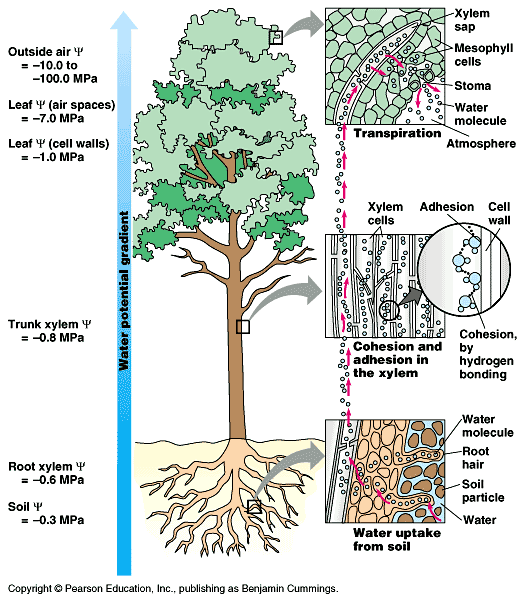 Water’draden’ in xyleem 
niet onderbroken

Bij luchtbellen: 
stop waterstroom

Maximaal zo’n 120 meter
[Speaker Notes: Waterdampophopingen verbreken de ketting. Komt meer voor in brede houtvaten, tijdens droogte of wanneer houtsap bevroren is. Waterdamp zet uit en blokkeert de weg. Planten kunnen dit omzeilen via de stippels. Door worteldruk kunnen geblokkeerde vaten weer opgevuld worden in kleinere planten. 

Maximale lengte is 122 meter. Dan problemen met waterpotentiaal. Waterstofbruggen daarna niet sterk genoeg waardoor je bellen in de houtvaten krijgt]
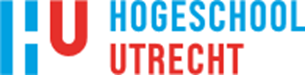 Potometer, meet verdampingssnelheid
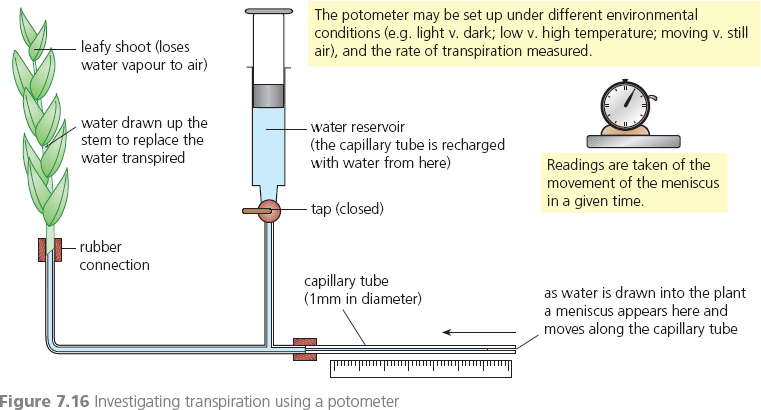 pipet
[Speaker Notes: 6 groepjes
Tips kraantje (eerst testen)
Tips lucht en water dichtmaken (parafilm erom heen)
Goed passen slangetjes
Pipet afleesbaar noteren
We zien hoever we komen]
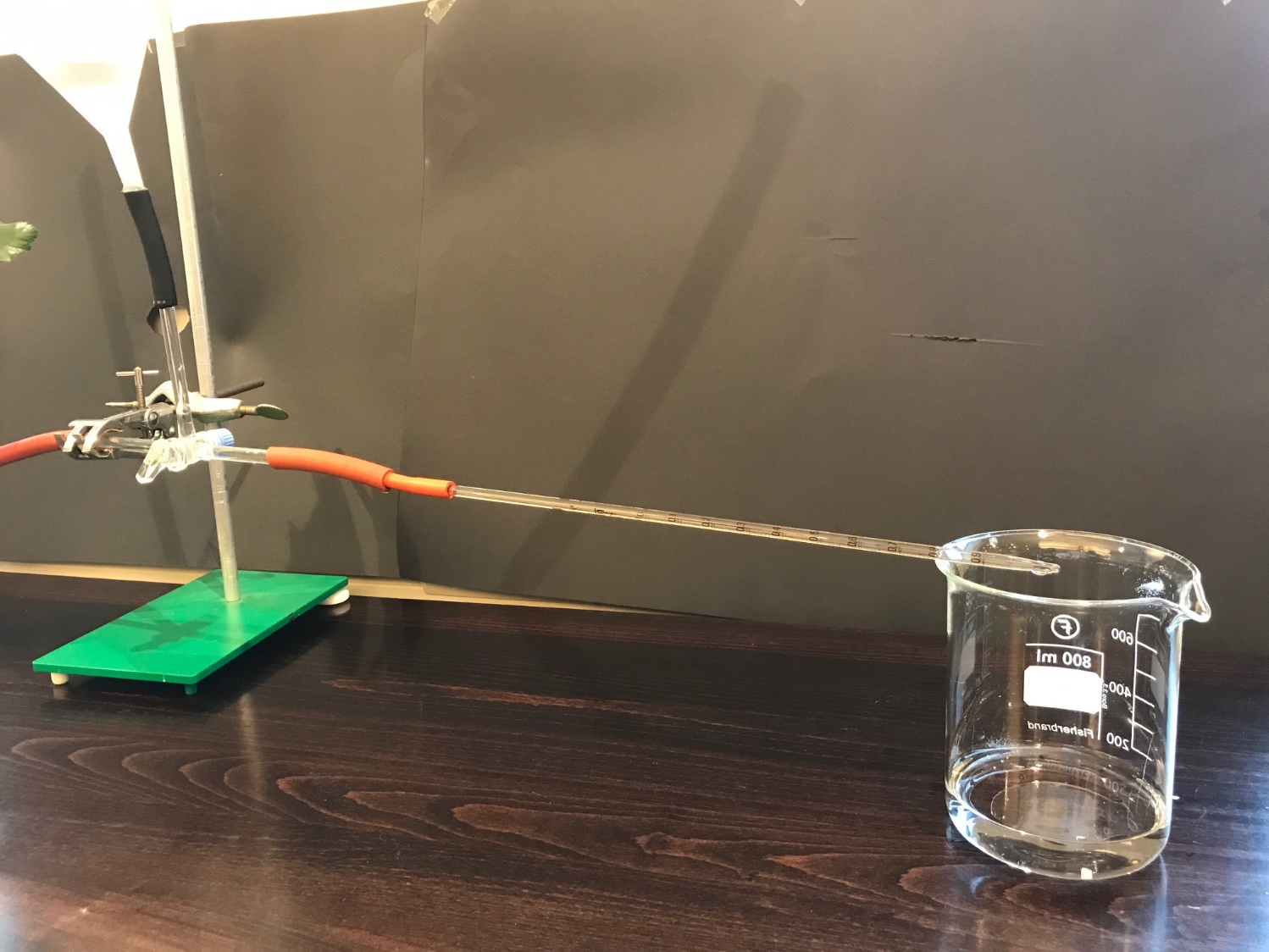 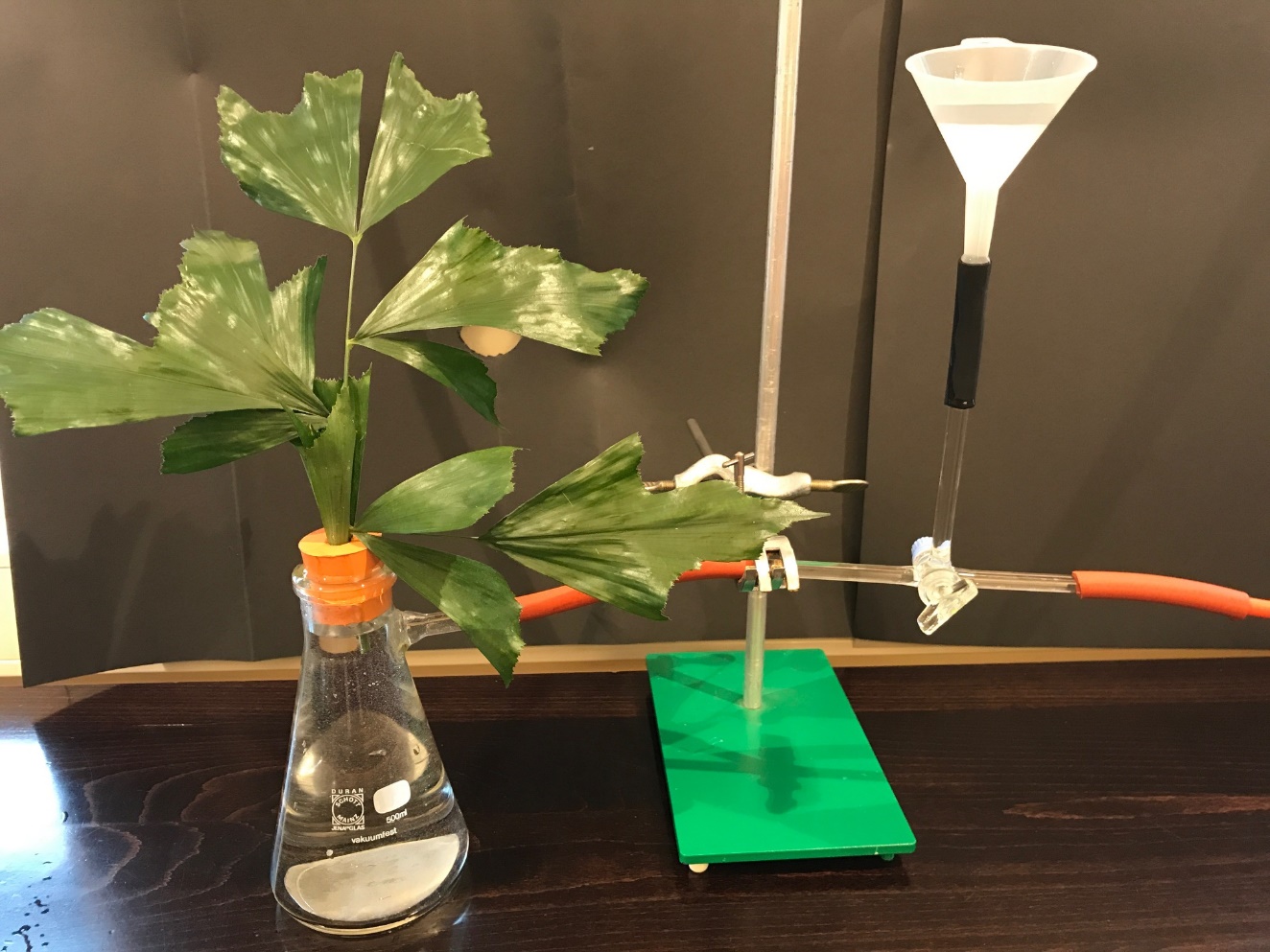 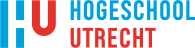 Vertaalslag naar jouw groep
Wat neem je uit dit onderzoek mee?

Hoe pak je dit aan met jouw groep?
Wat zou je net zo aanpakken?
Wat zou je anders aanpakken?
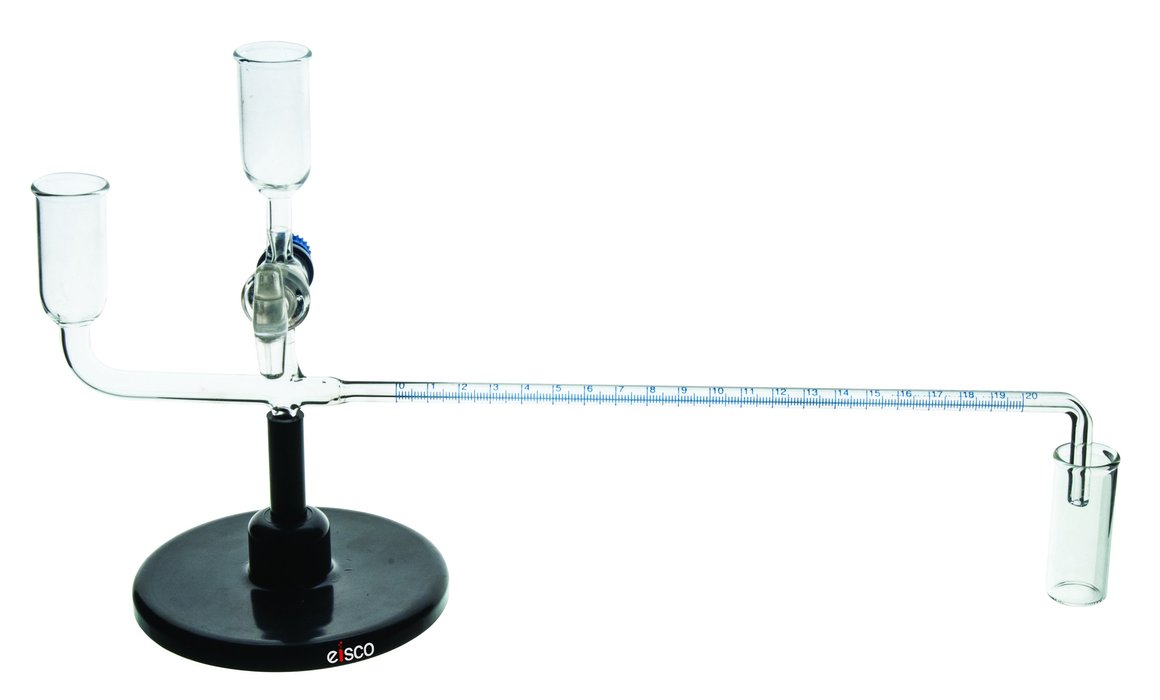 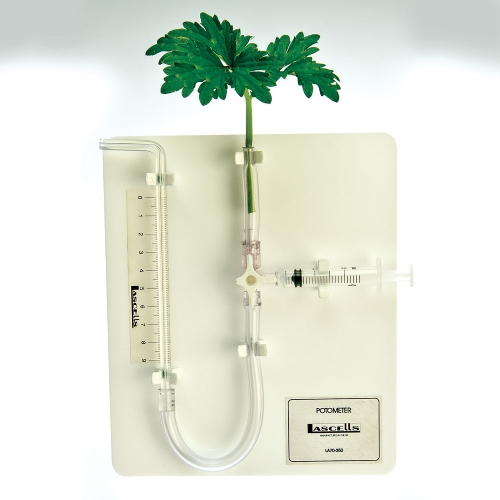 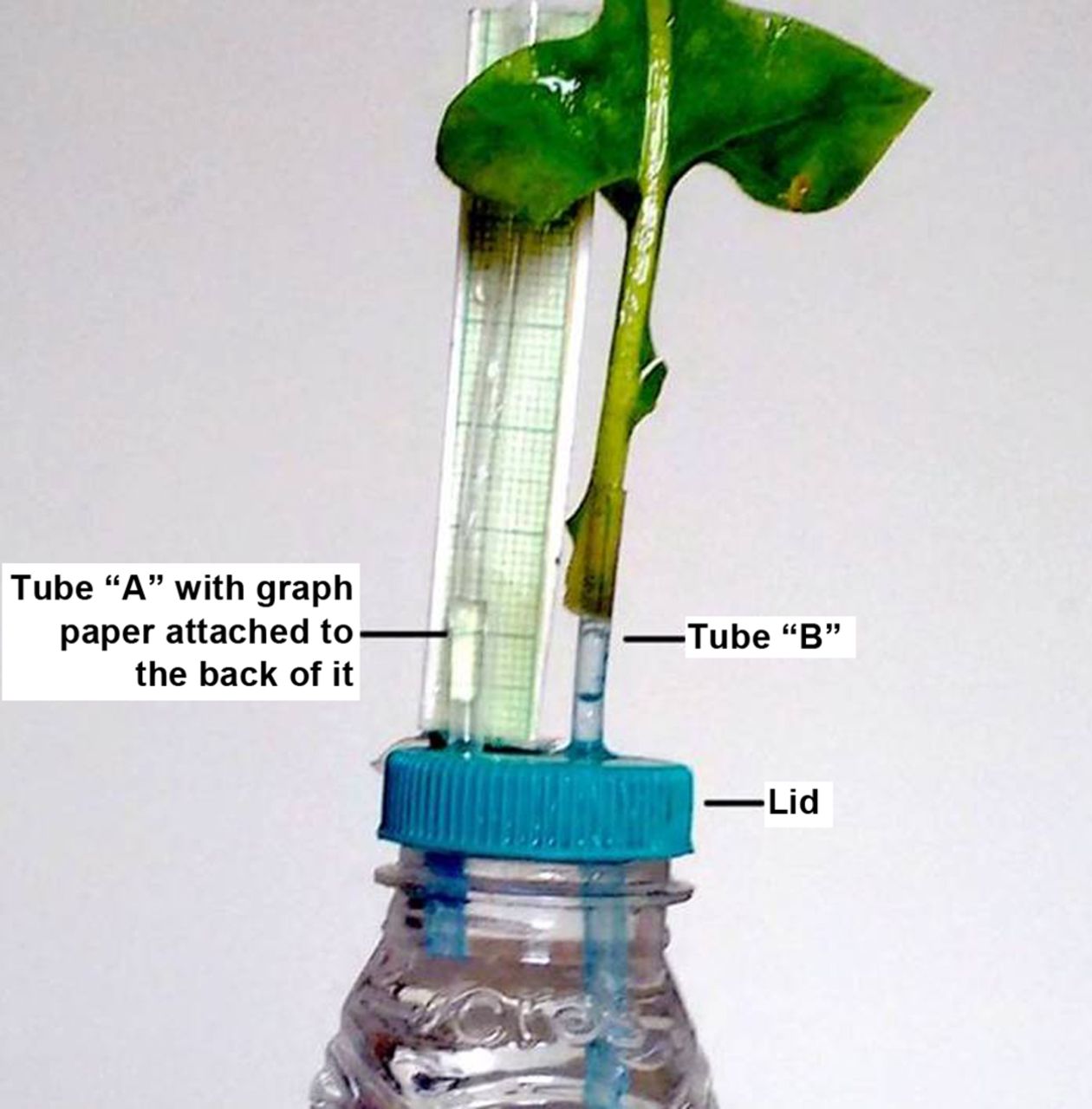 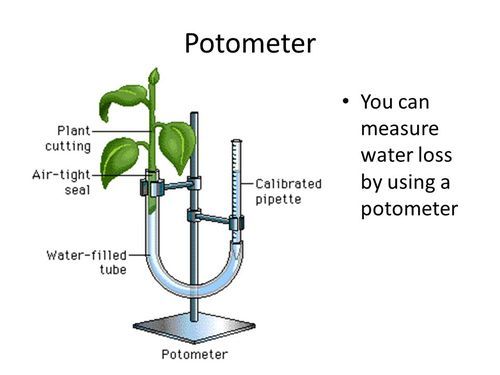 [Speaker Notes: Kant en klare potometers voor in de klas]